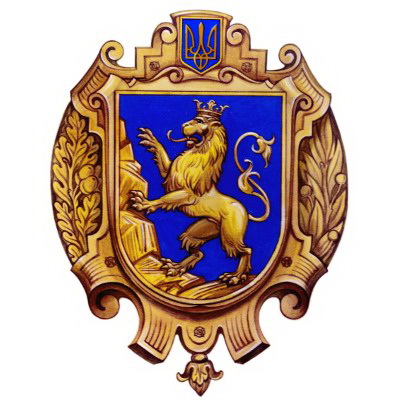 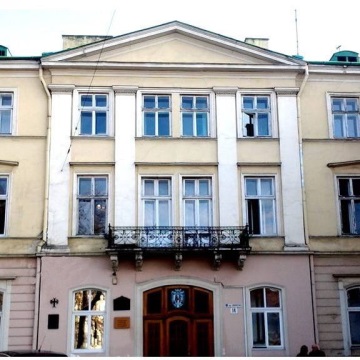 ЗВІТ ДЕПАРТАМЕНТУ З ПИТАНЬ КУЛЬТУРИ, НАЦІОНАЛЬНОСТЕЙ ТА РЕЛІГІЙ ЗА 2015 РІКТА ПРІОРИТЕТИ НА 2016 РІК
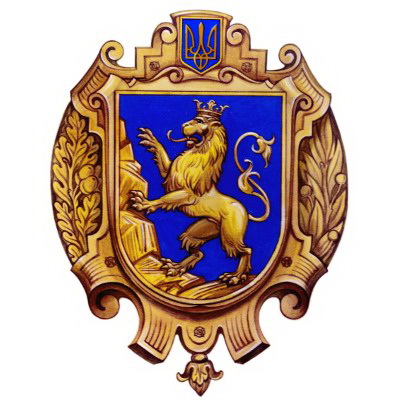 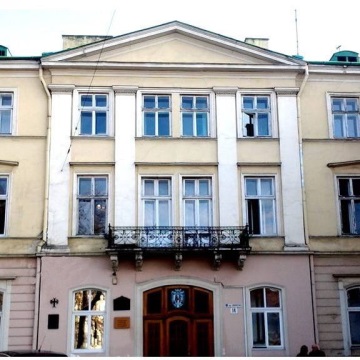 СТРУКТУРА департаменту
ДЕПАРТАМЕНТ
Управління 
у справах національностей, релігій та фінансово – планової роботи
Управління культури
Відділ мистецтв
Відділ культурно просвітницької роботи і навчальних закладів
Відділ релігій та національностей
Відділ фінансово – планової роботи
Інженерно – технічний відділ
Територіальна служба контролю за переміщенням культурних цінностей через державний кордон України
Сектор організаційно – кадрової роботи
Методичний кабінет навчальних закладів культури і мистецтва
Культурний арсенал Львівщини
Основні завдання департаменту у 2015 році
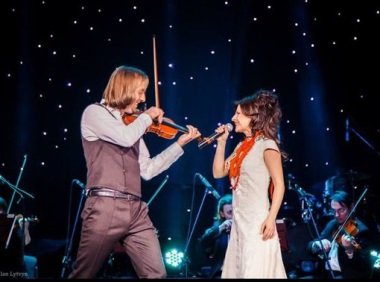 Реалізація обласних програм  галузі
Організація та проведення заходів з відзначення державних свят та пам’ятних дат
Реалізація конкурсу проектів серед ГО 
Реалізація нових пілотних проектів
Активізація роботи народних домів та бібліотек області
Доступ до культурного надбання людей з особливими потребами
Розвиток та підтримка професійного мистецтва
Якісна мистецька освіта
Написання і подання проектів на міжнародні гранти
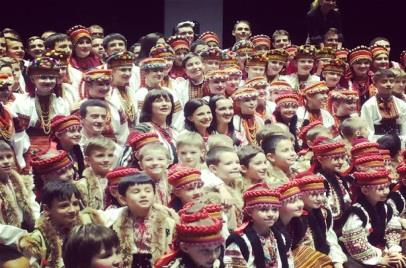 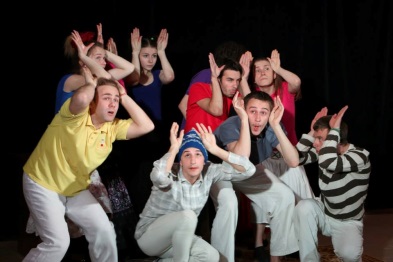 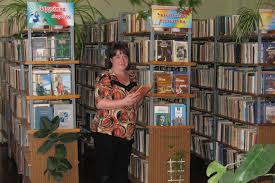 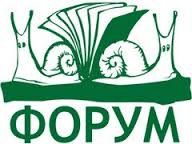 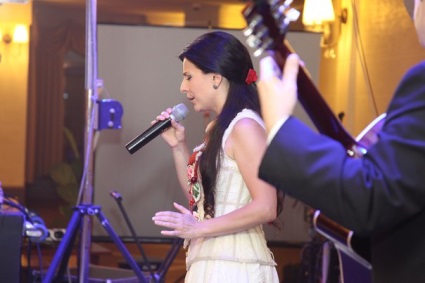 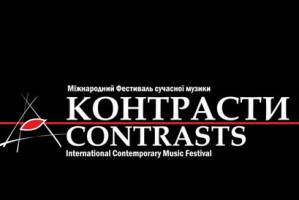 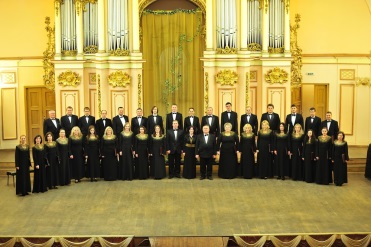 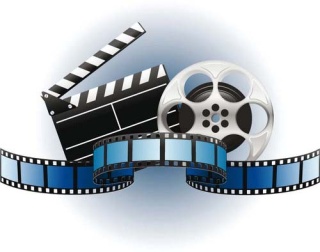 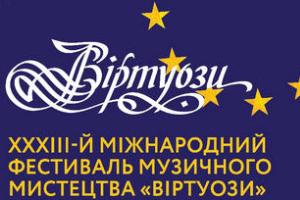 СТРУКТУРА ВИДАТКІВ НА УТРИМАННЯ 
ЗАКЛАДІВ КУЛЬТУРИ ОБЛАСТІ У 2015 РОЦІ
НАЯВНІ ФІНАНСОВІ РЕСУРСИ
СТРУКТУРА ВИДАТКІВ НА УТРИМАННЯ ЗАКЛАДІВ КУЛЬТУРИ, ЩО ЗНАХОДЯТЬСЯ  В ОБЛАСНОМУ ПІДПОРЯДКУВАННІ
У 2015 РОЦІ
ФІНАНСУВАННЯ ЗАКЛАДІВ КУЛЬТУРИ ОБЛАСНОГО ПІДПОРЯДКУВАННЯ
ДОХОДИ ВІД ДІЯЛЬНОСТІ ЗАКЛАДІВ КУЛЬТУРИ
ЛЬВІВЩИНА СЕРЕД ОБЛАСТЕЙ УКРАЇНИ
РЕАЛІЗАЦІЯ ОБЛАСНИХ ПРОГРАМ
Програма розвитку української мови, української  культури та історичної свідомості громадян України на 2015-2017 роки 
1 315, 384 тис. грн.
Програма поповнення бібліотечних фондів 
на 2015 рік  
600 тис. грн.
Програма розвитку кінематографії 
на 2014 рік 
447,5 тис. грн.
ВСЬОГО:  2 362,9 тис. грн.
Реалізація плану заходів департаменту
Загальна сума на реалізацію : 1 604,3 тис грн.
У тому числі :
Конкурс проектів серед ГО : 108,9 тис грн.

Заходи з відзначення державних свят та пам’ятних дат : 							297,1 тис грн.

Рік А.Шептицького :    267,9 тис грн.

Рік М.Вербицького :    82,8 тис грн.

Рік І.Білозіра :             70 тис грн.

Проекти для української громади за кордоном: 40 тис грн.

Підтримка мистецьких проектів : 737,6 тис грн
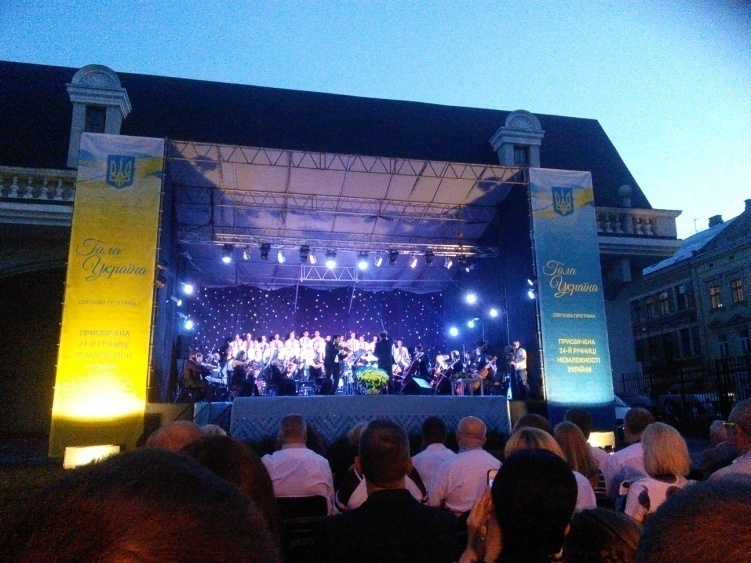 Рік  Митрополита Андрея Шептицького
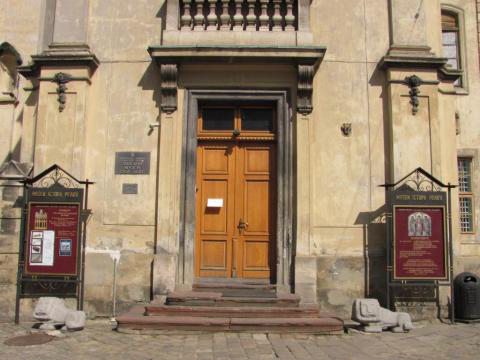 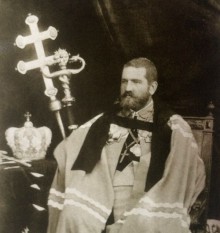 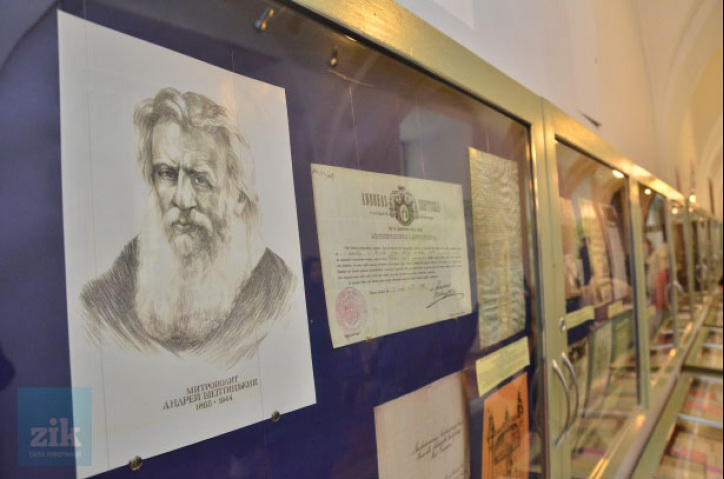 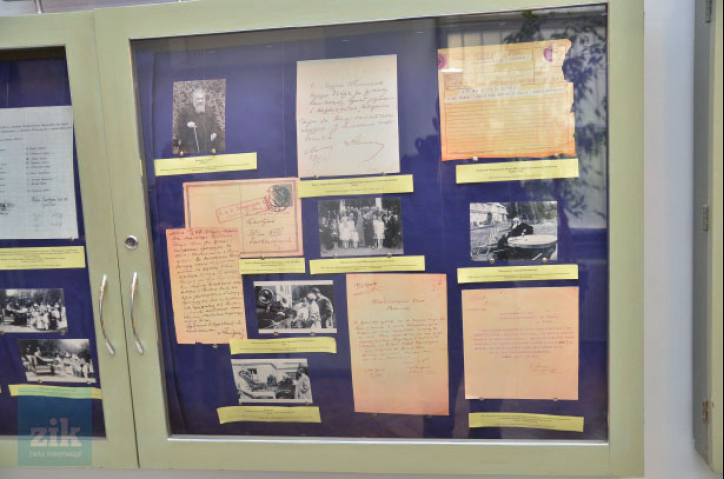 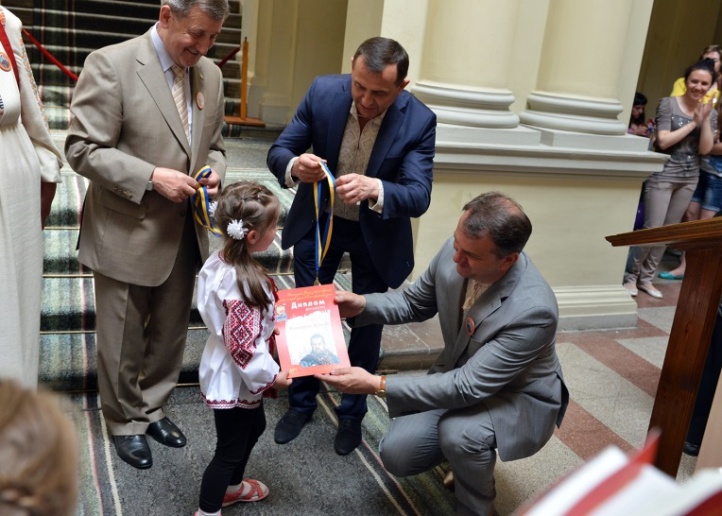 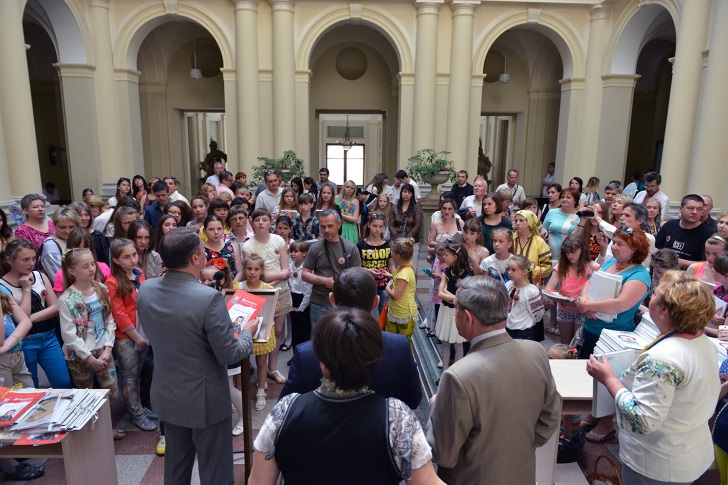 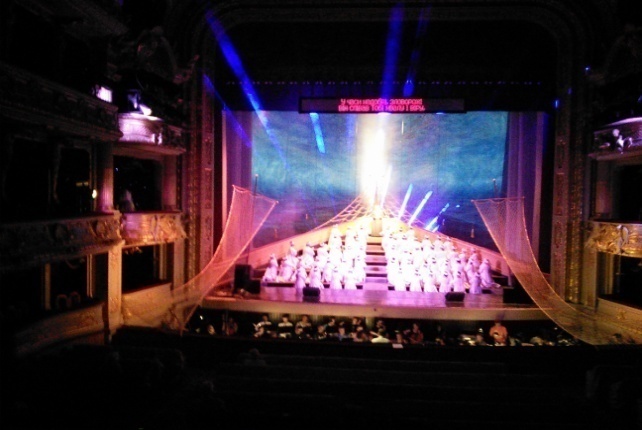 Рік отця Михайла Вербицького
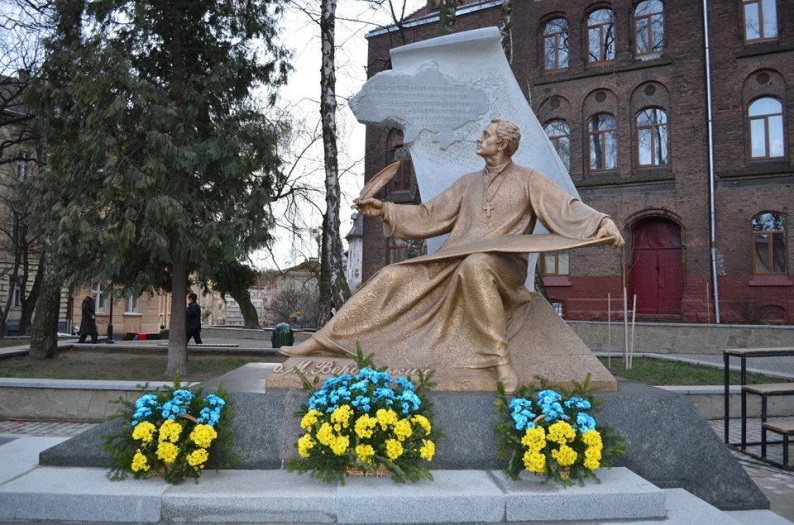 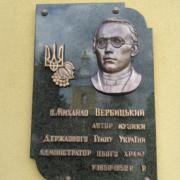 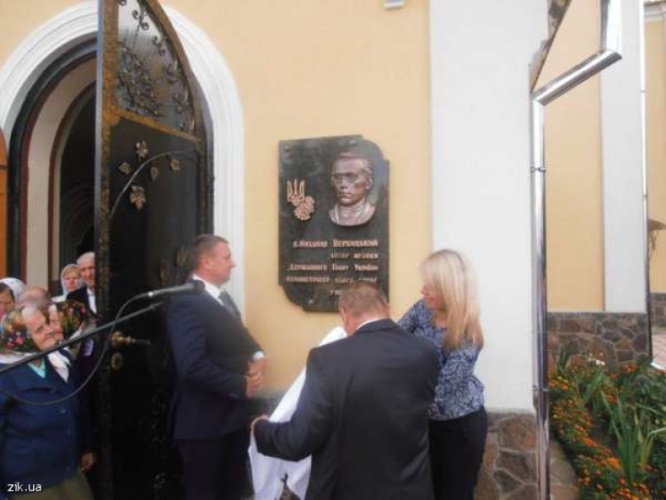 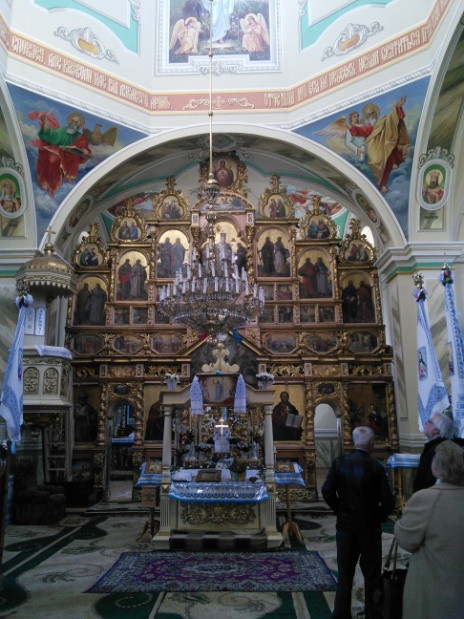 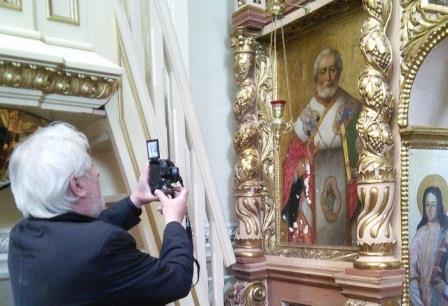 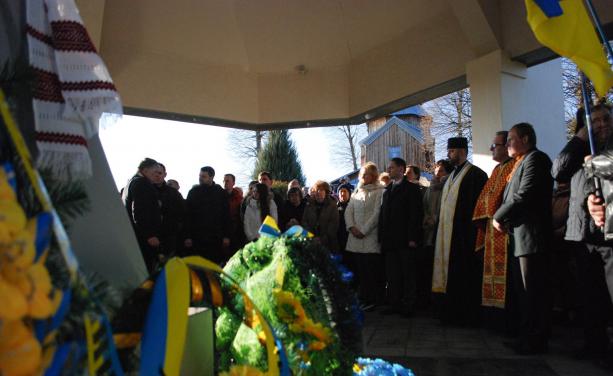 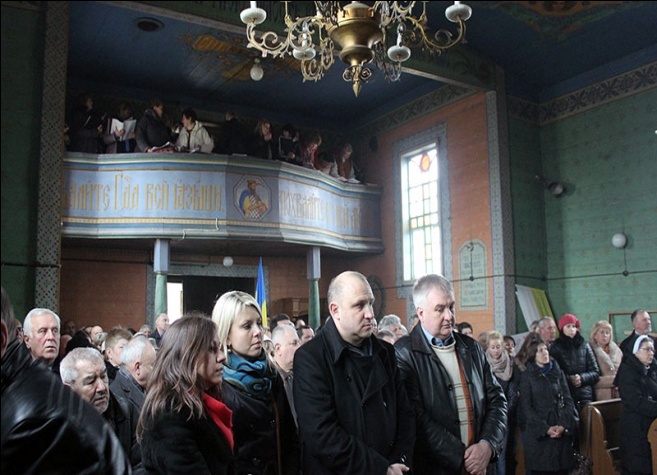 Рік композитора Ігора Білозіра
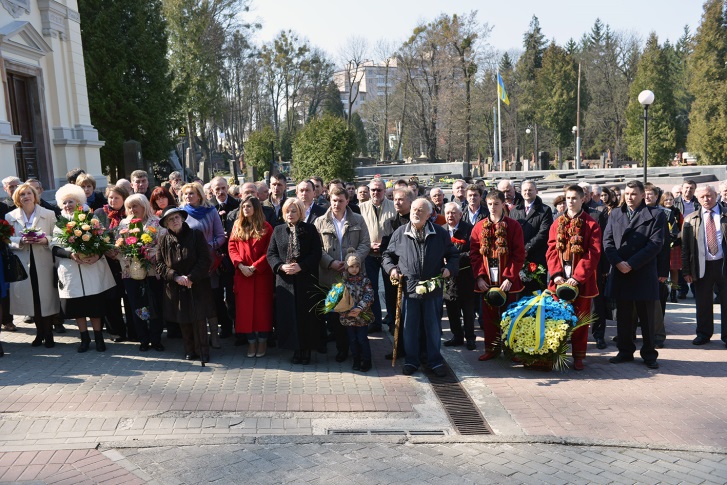 Бібліотеки. Статистика
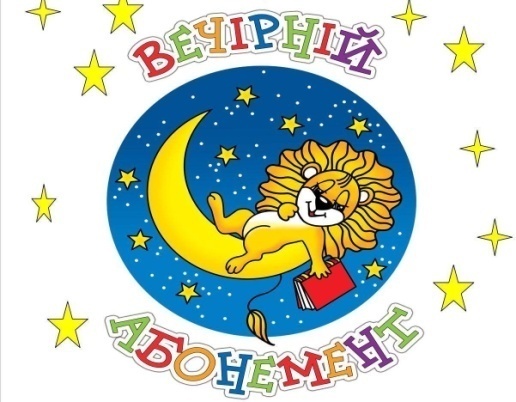 Видатки на 2015 рік: 112 884,1 тис. грн
На придбання книг: 2 170 тис. грн 
				(137 тис. примірників книг)
У тому числі обласна програма : 600 тис. грн
Видатки на енергоносії: 
Газ 1406 тис.грн
Світло 665, 6 тис.грн
Інше 803,2 тис.грн
Заробітна плата з нарахуваннями: 97 663,6 тис. грн
К-сть працівників: 2 476 чол.
К-сть комп’ютерів (на 1.06.2015): 570
К-сть комп’ютерів з доступом до мережі і-нет: 521
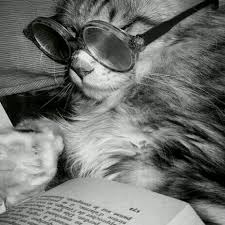 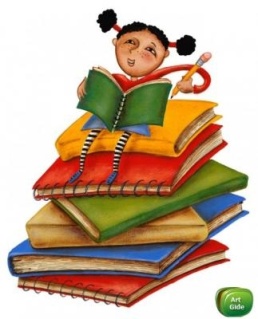 Бібліотеки. Досягнення 2015 року
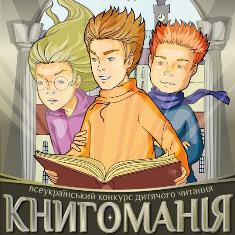 Програма поповнення бібліотечних фондів
Проект “Книгоманія”
Семінари-навчання для бібліотекарів
Конкурс “Краща бібліотека року”
Співпраця з “Форумом видавців”
Інтерактивна бібліотека
Створення дейзі бібліотеки
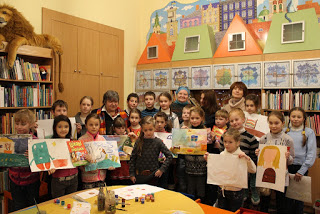 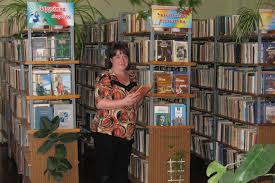 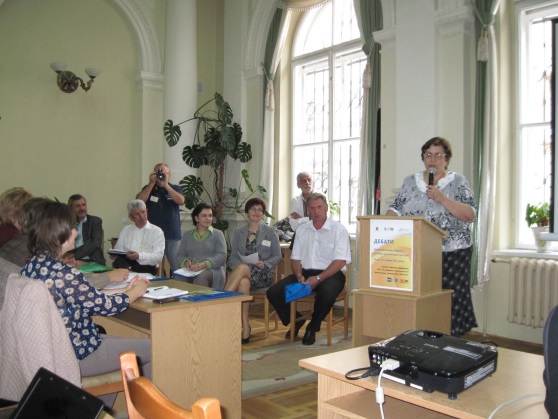 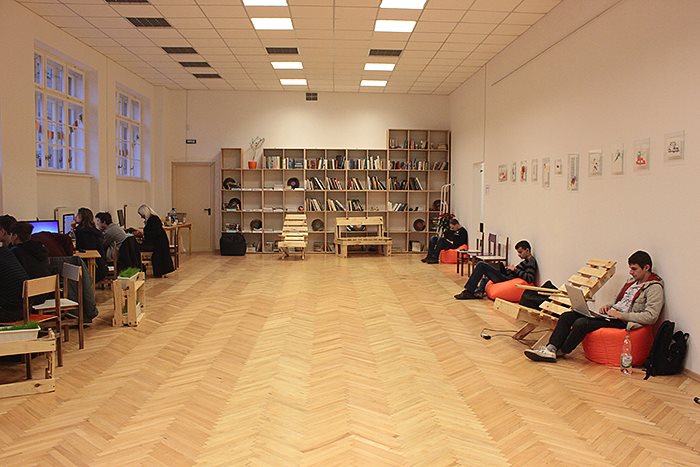 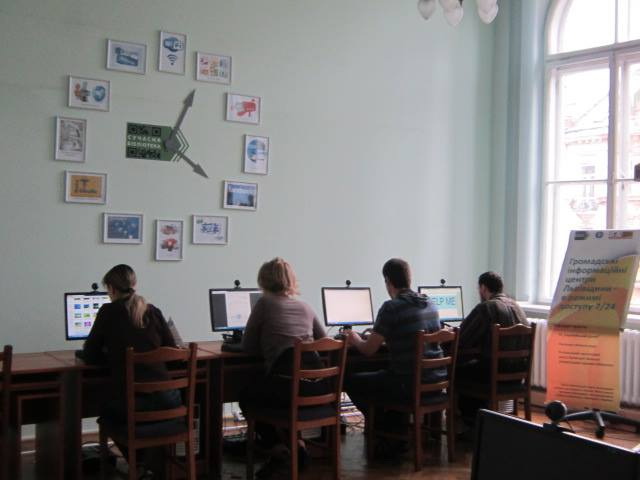 МУЗЕЙНА ДІЯЛЬНІСТЬ
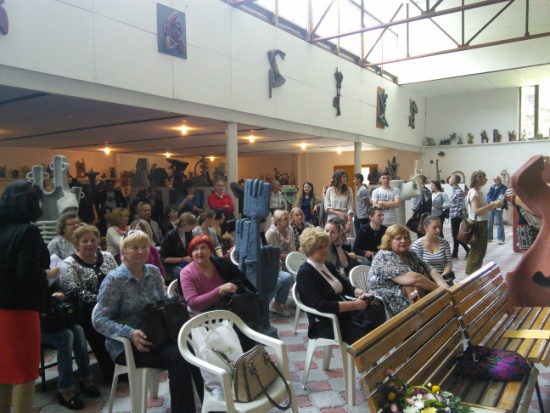 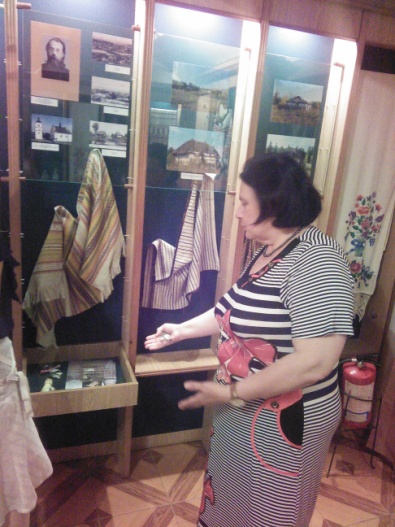 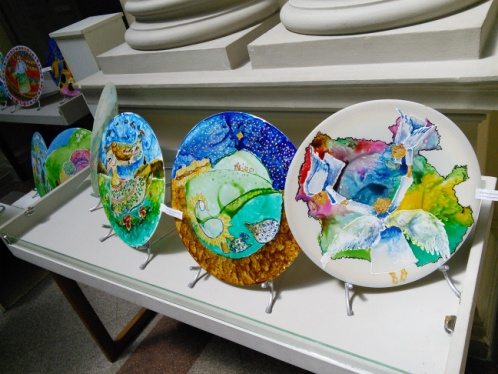 Мистецька освіта Львівщини: потенціал
Вищі навчальні заклади:
Львівська Національна музична академія 
Львівська Національна академія мистецтв
ВНЗ І-ІІ рівнів акредитації
Львівське ДМУ ім.С.Людкевича
Львівський ДКДУМ ім.І.Труша
Львівське училище культури і мистецтв
Самбірське училище культури
Дрогобицьке музичне училище ім.В.Барвінського
74 початкові спеціалізовані мистецькі навчальні заклади
З них: 
41 музичні
27 митецькі 
1 хореографічна школа (м.Львів)
2 хорові: хорова школа “Дударик”
			хорова школа “Щедрик” (м.Стрий)
Реалізовані проекти. Реставрація іконостасу та відкриття нового музею у с.Стара Скварява
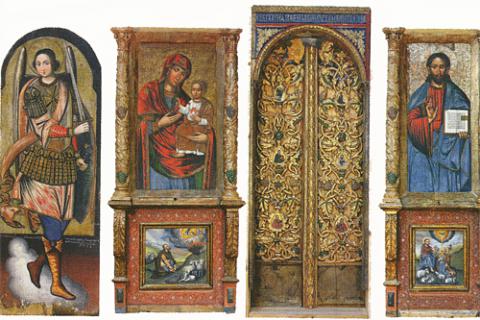 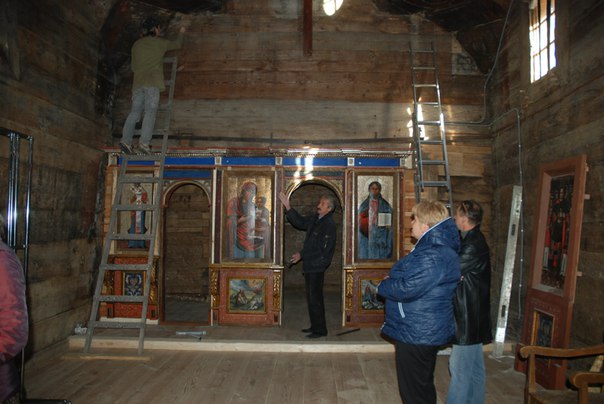 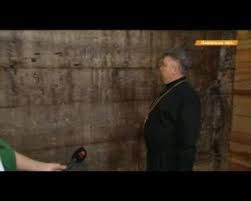 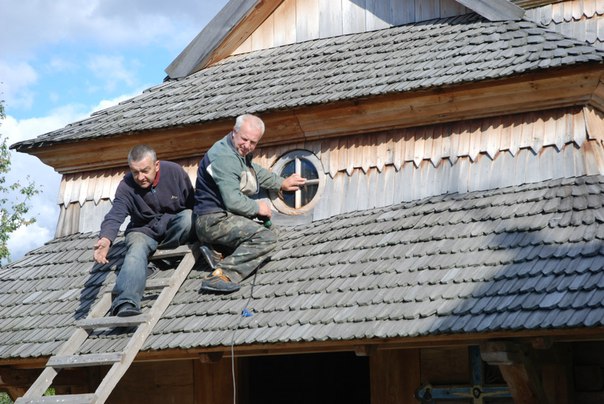 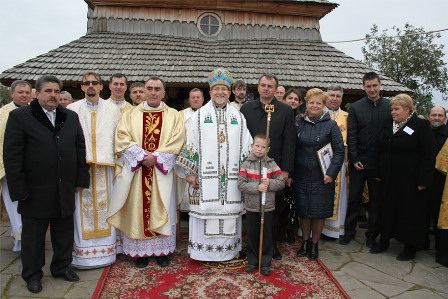 Нові проекти
Пілотна програма “Недільні заходи в народних домах Львівщини”:  
 жовтень -179
листопад 1025
грудень 2979
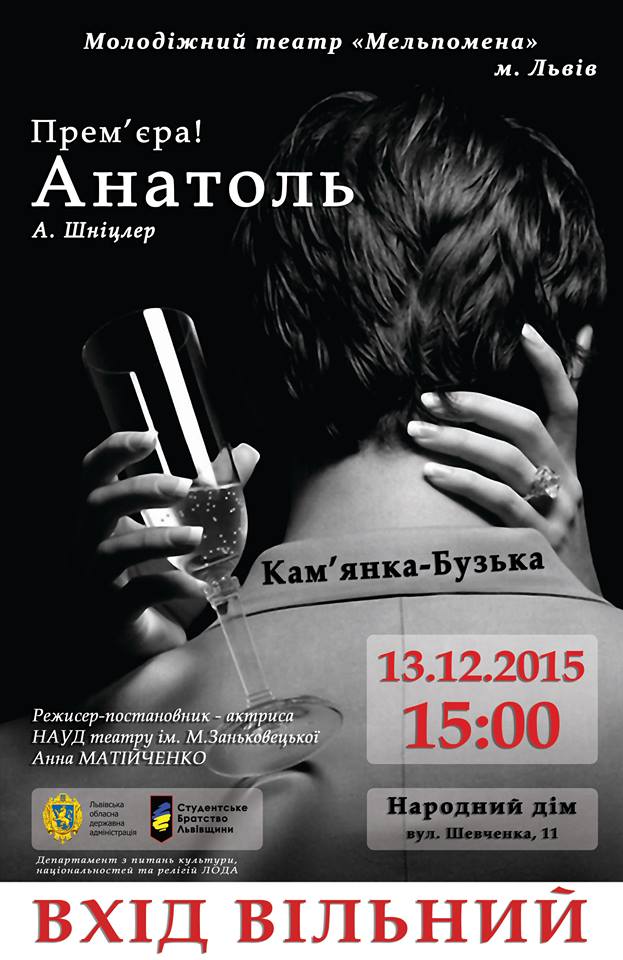 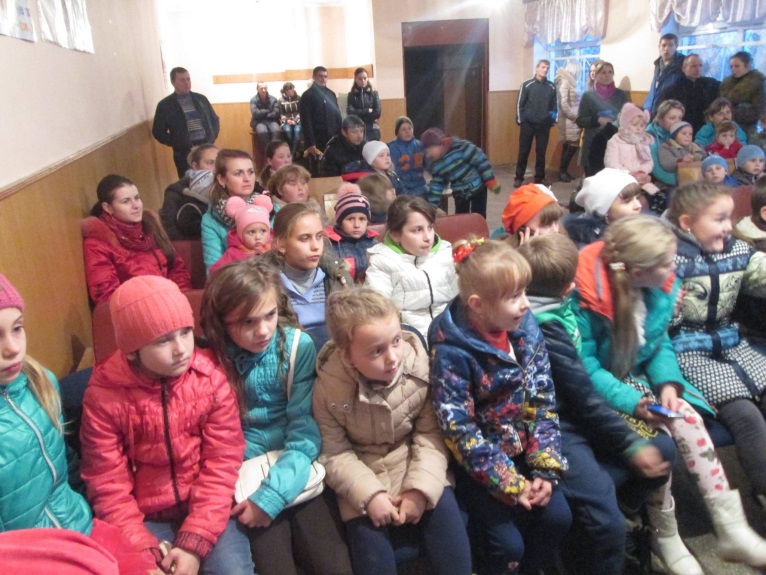 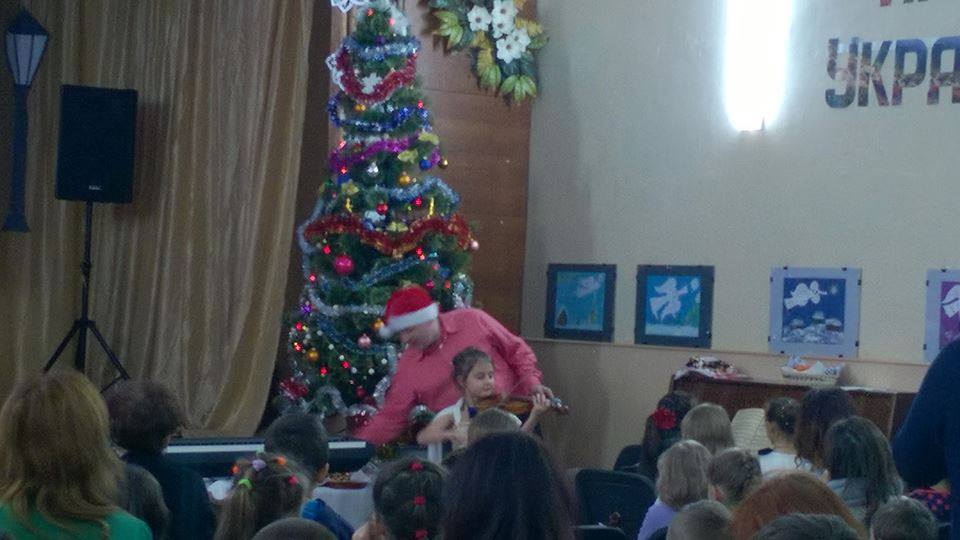 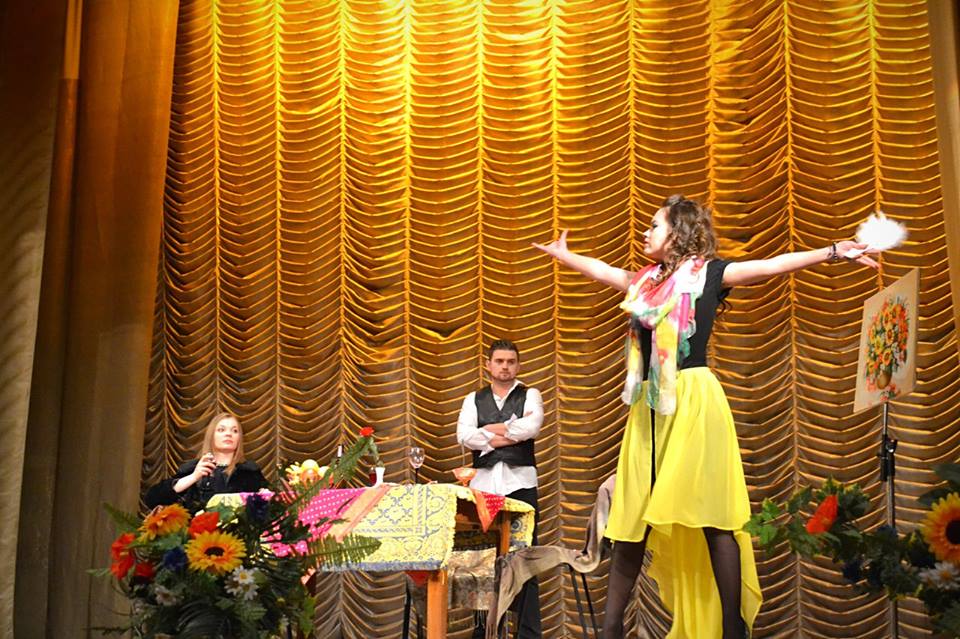 Нові проекти
Літературний десант “Письменники у сільських народних домах”
Відвідання музеїв дітьми мистецьких  навчальних закладів
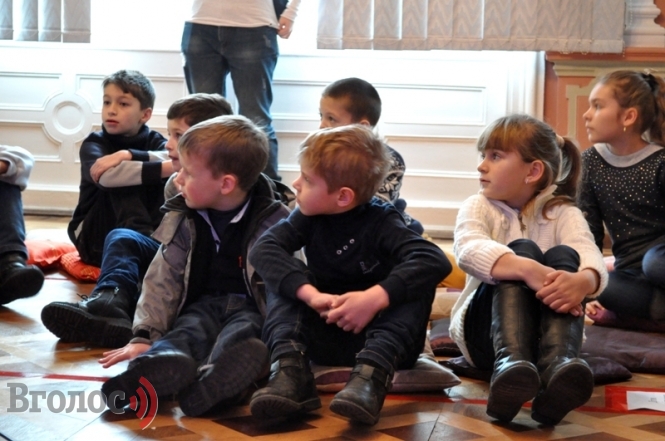 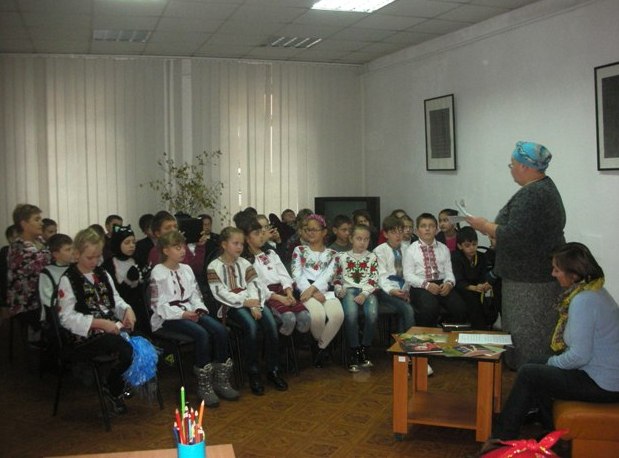 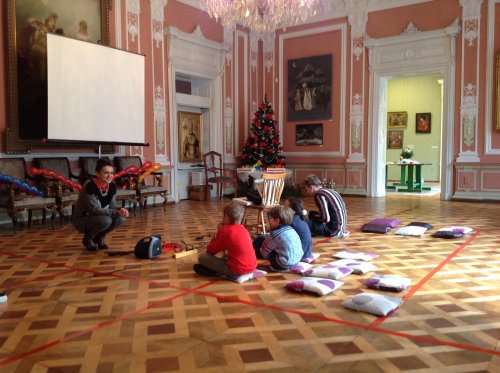 Нові проекти
Мандруючий кінотеатр селами Льввіщини:
Жовтень – 4
Листопад – 27
Грудень – 6
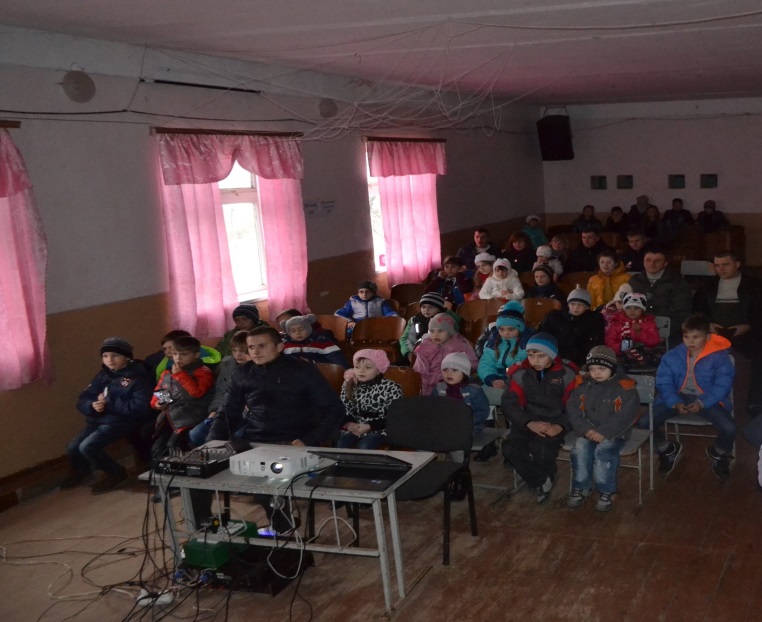 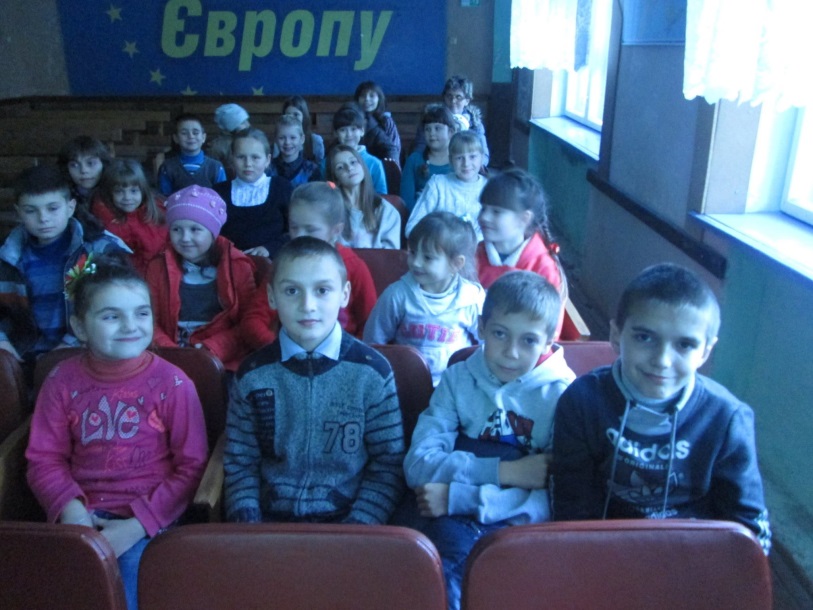 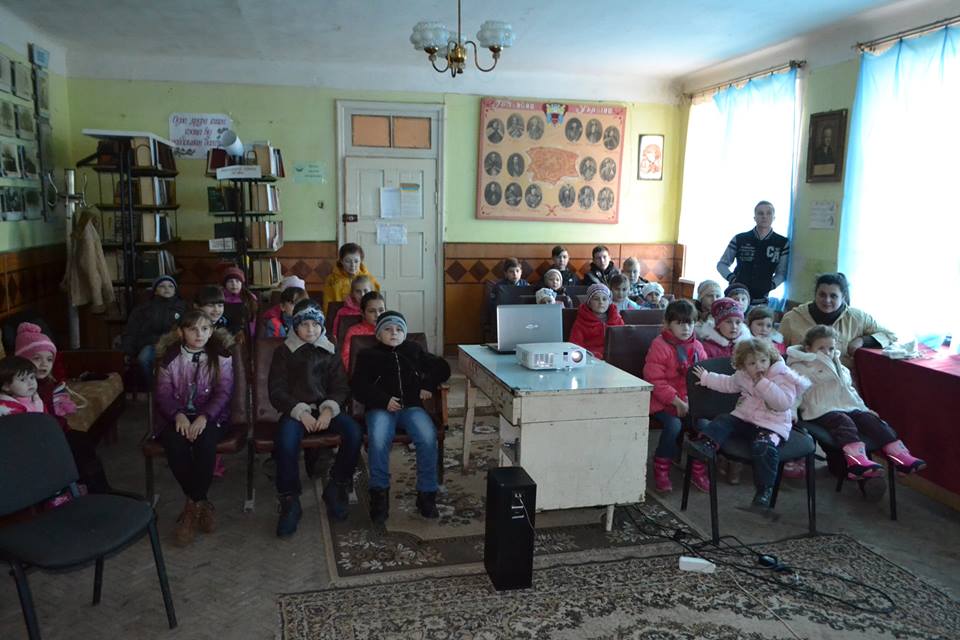 Нові проекти
Майстер-класи для дітей у селах – 8 (листопад)
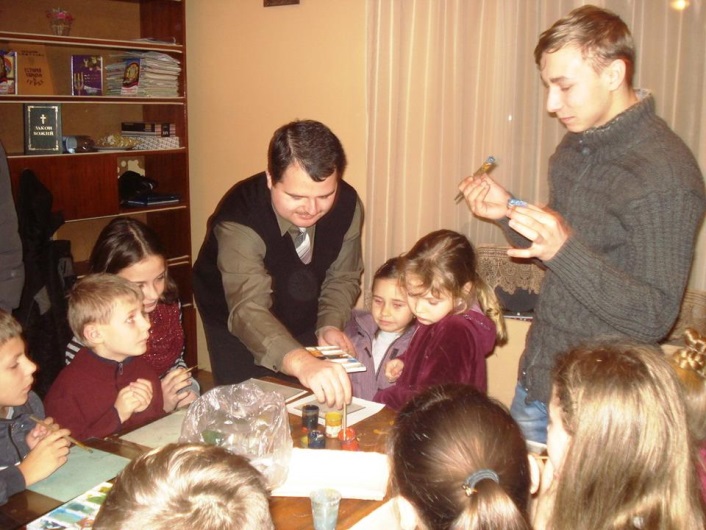 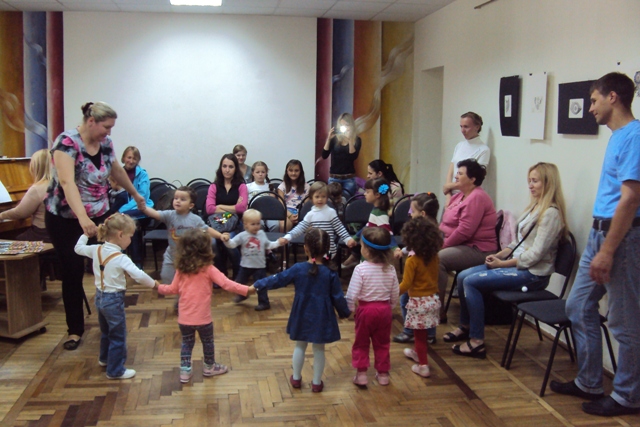 Нові проекти
Вікенд у Львові для молодих родин із сіл
Вихідні дні для людей похилого віку з сіл у театрах та музеях Львова
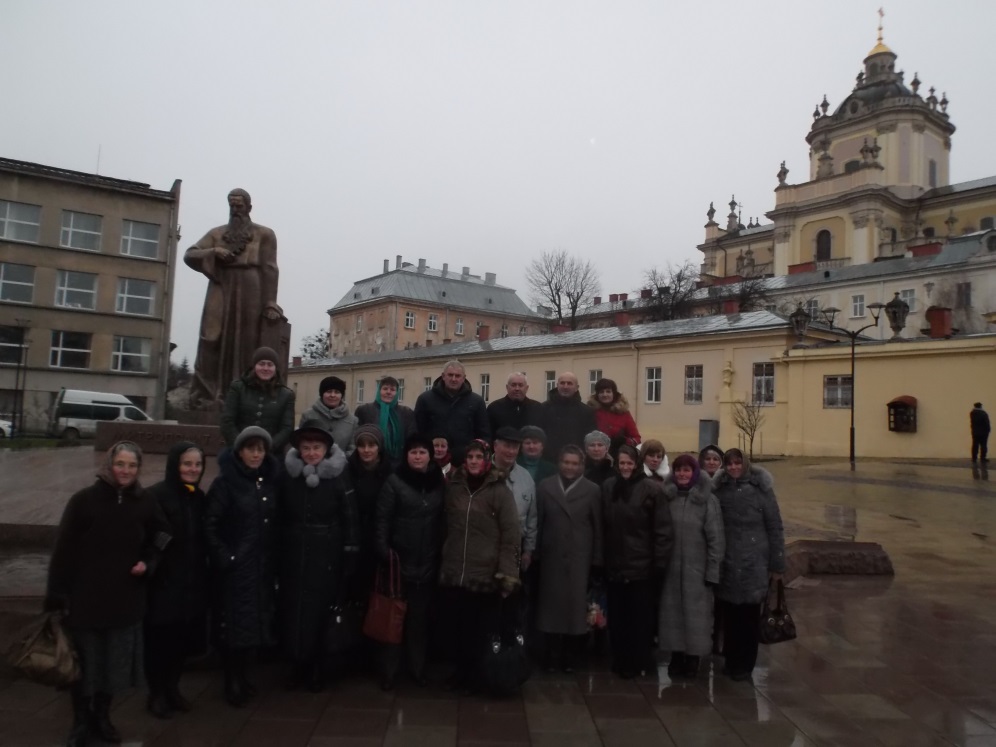 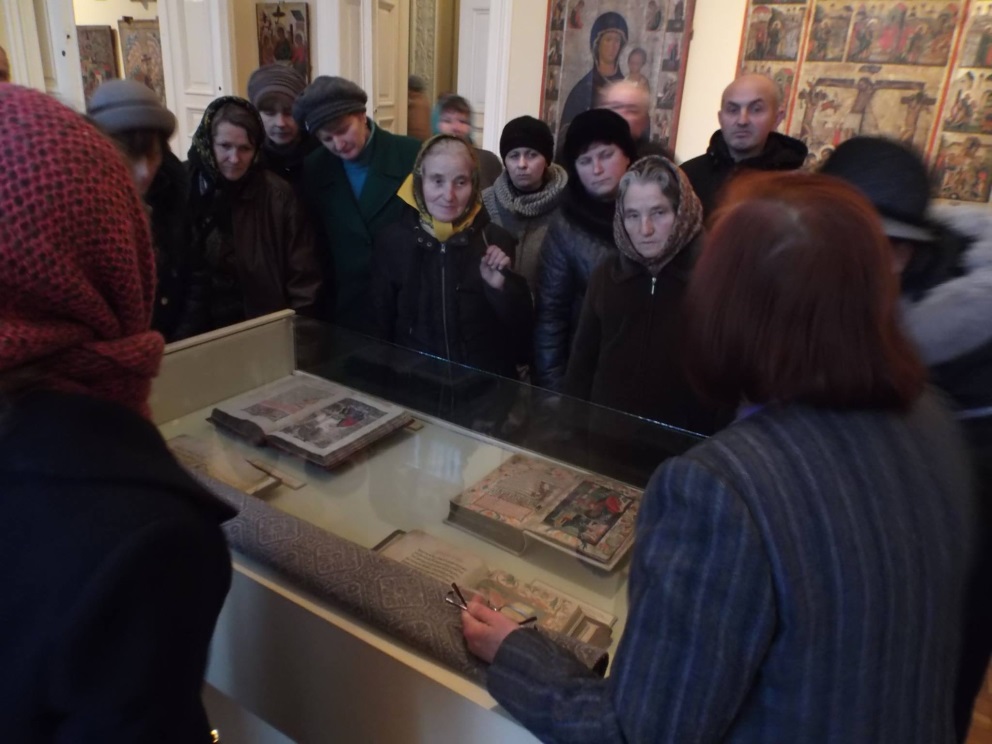 Нові проекти
Мистецька різдвяна програма для дітей бійців АТО
Новорічні проекти для дітей переселенців
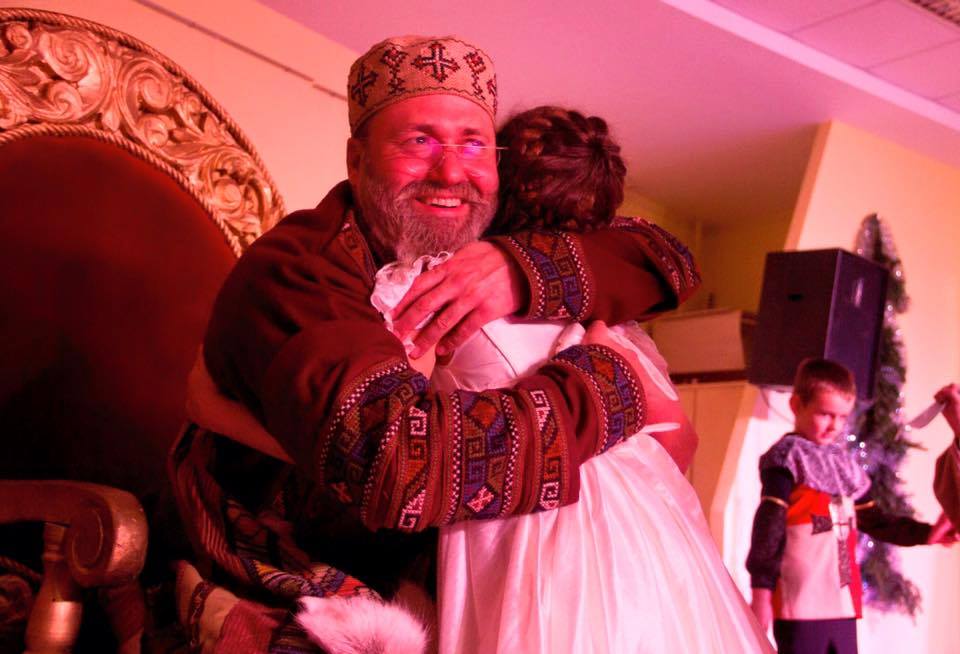 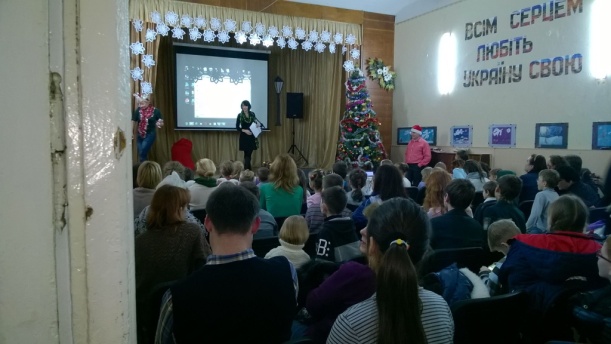 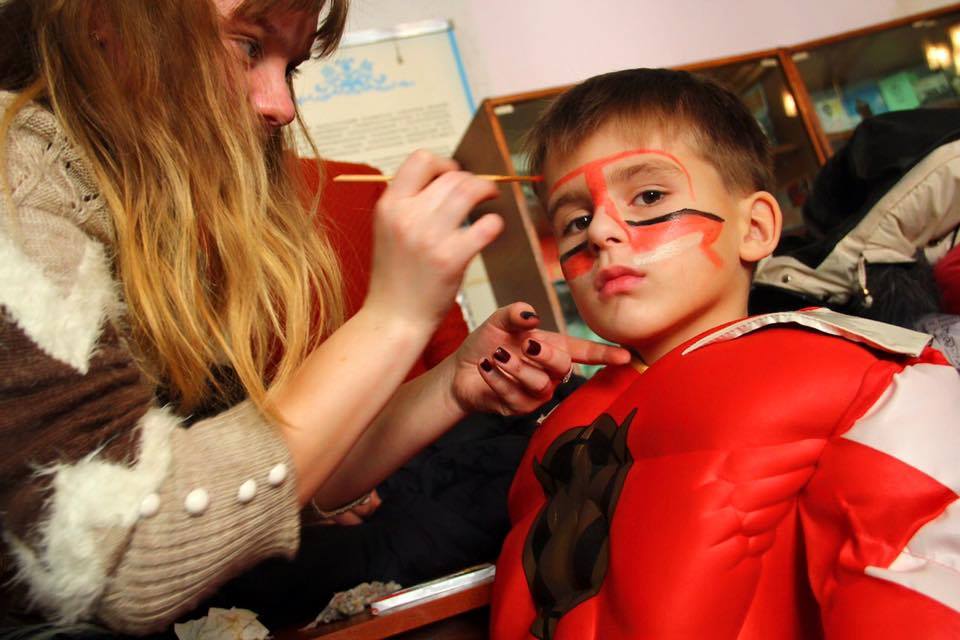 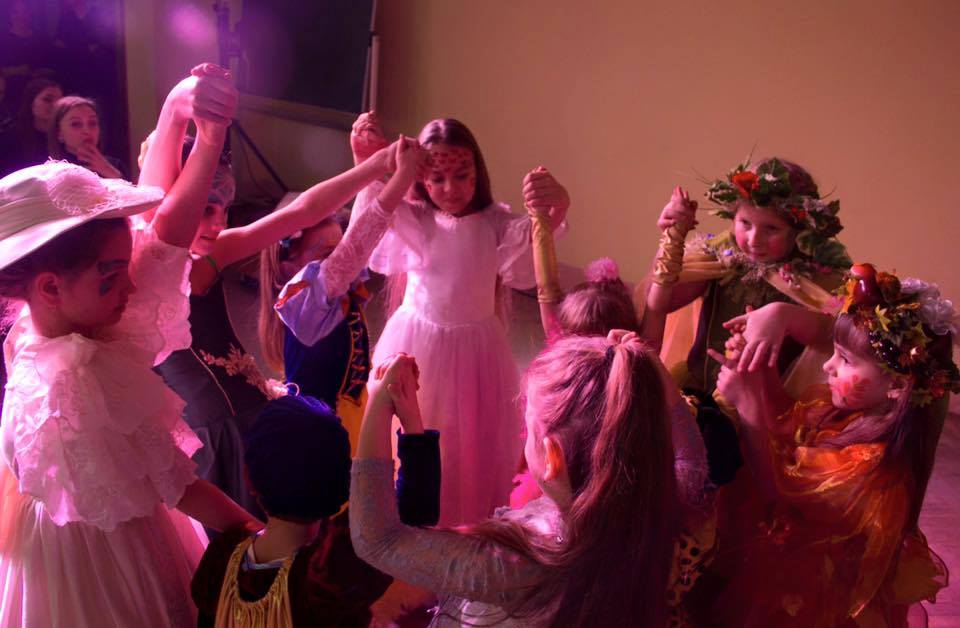 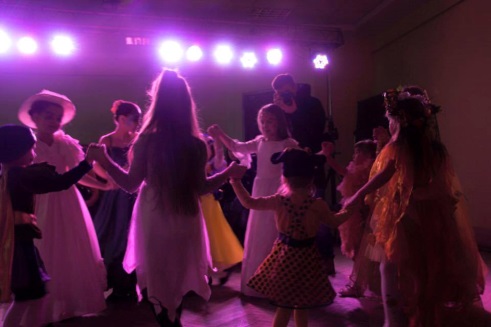 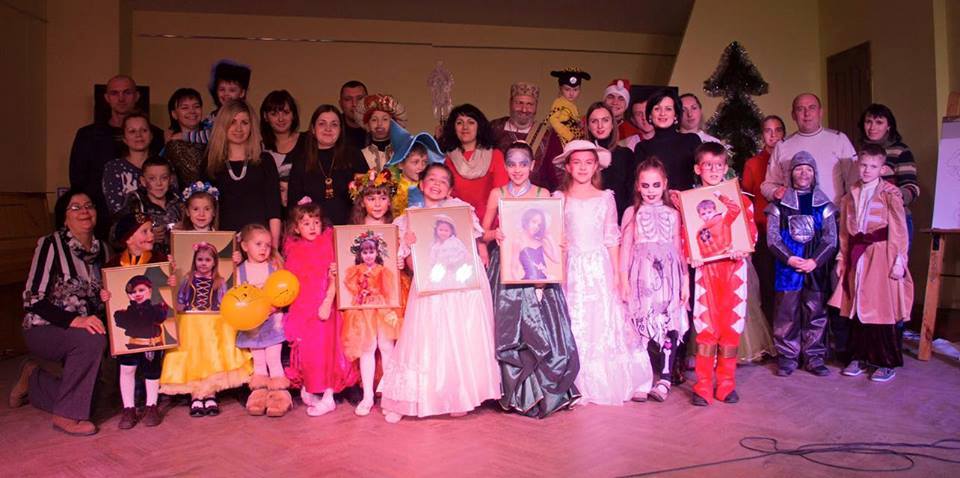 Нові проекти
Різдво у Пасіках Зубрицьких
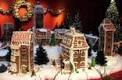 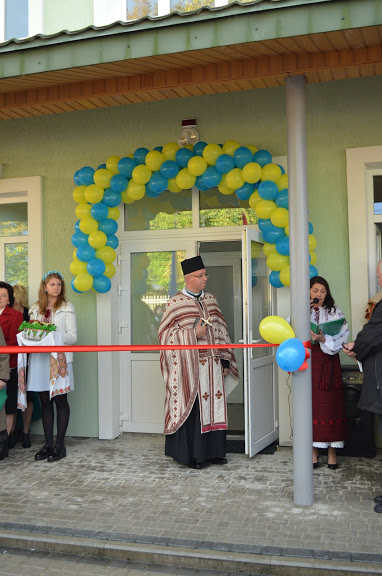 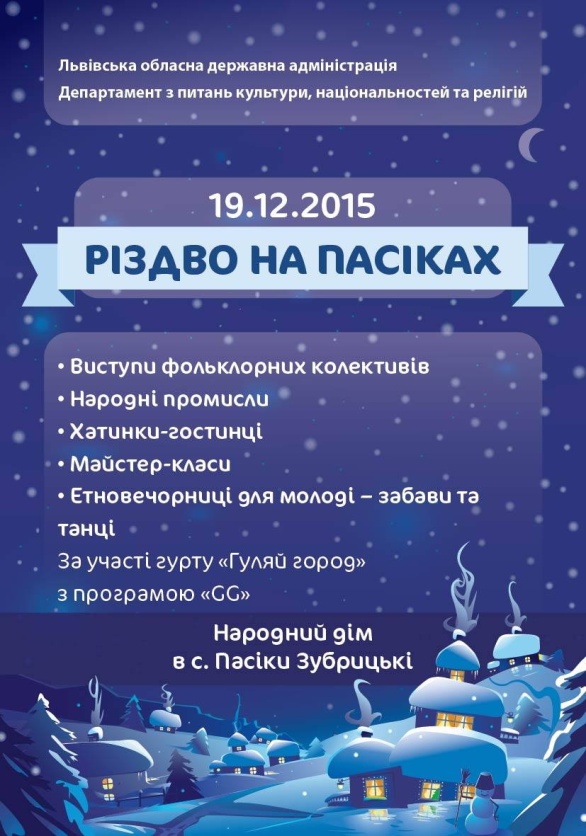 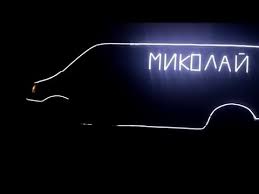 Нові проекти
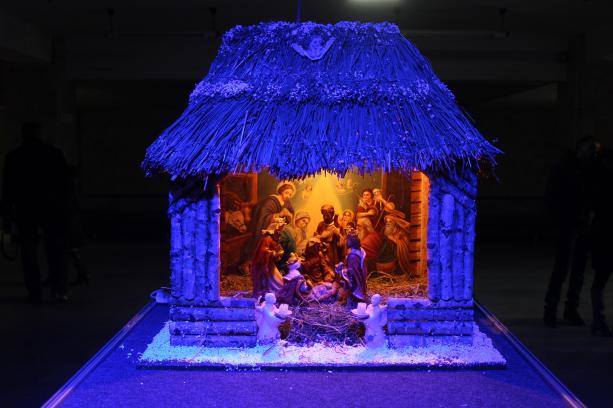 Виставка Різдвяних шопок
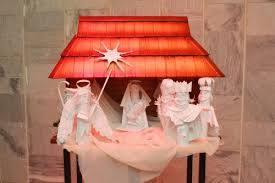 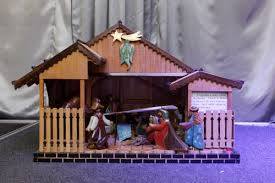 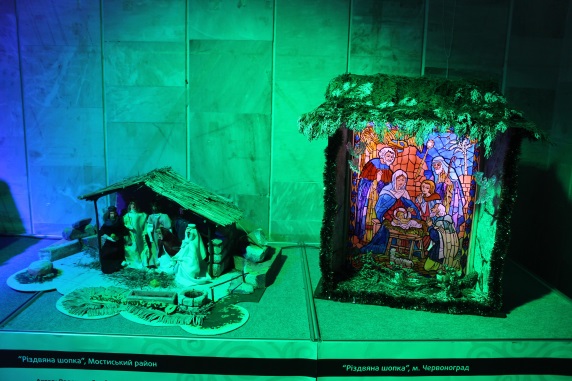 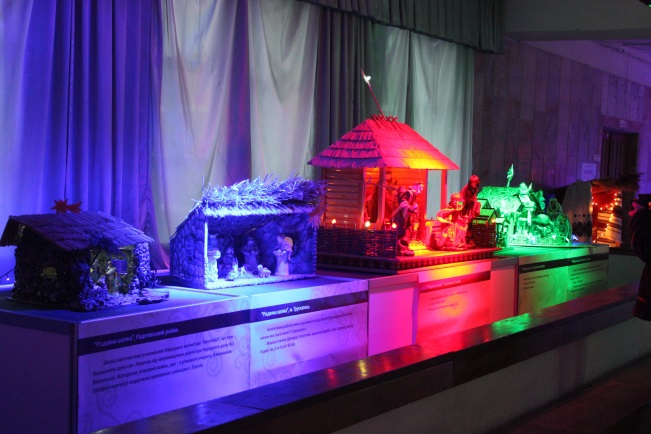 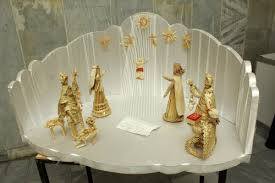 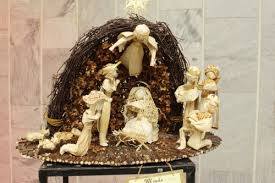 Культура – для людей з особливими потребами
Адаптація театральних постановок для слабозорих. Радіогіду у театрі ляльок та драматичному театрі ім.Ю.Дрогобича

Мандруючий соціально-мистецький проект “Торкаючись бачу. Великі українці”

Фільми DISCOVERY для людей з вадами зору

Дейзі бібліотека
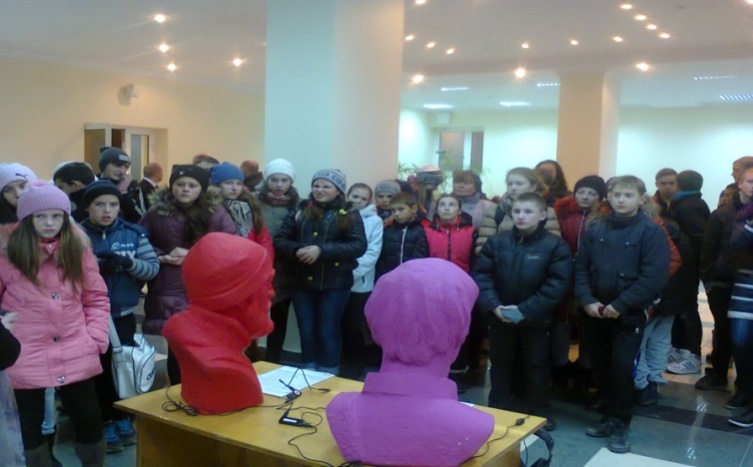 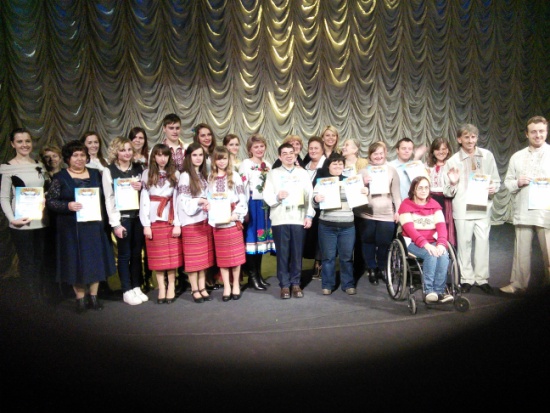 Творчі колективи Львівщини за кордоном
Систематичні зустрічі - наради
Зустріч  з творчою інтелігенцією - січень
Зустрічі з лауреатами національної премії ім.Т.Шевченка – лютий, березень
Наради з керівниками районних відділів культури 
Зустрічі з представниками творчих спілок – вересень
Розширена нарада з громадськими організаціями національних меншин Львівщини – жовтень
Розширена нарада з бібліотечними працівниками області – грудень
Нарада з керівниками музеїв – грудень
Щомісячні наради з керівниками установ обласного підпорядкування
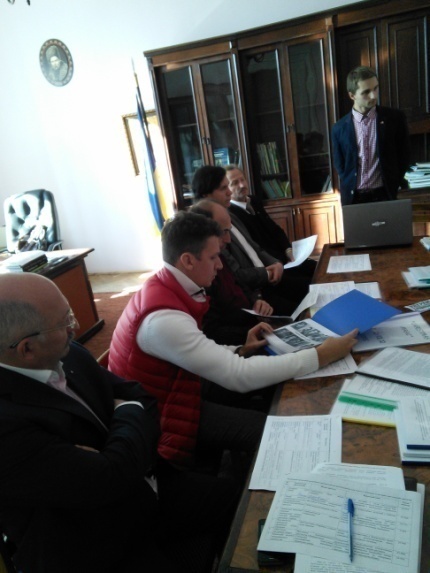 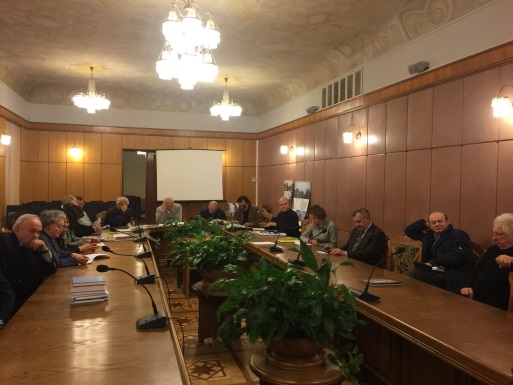 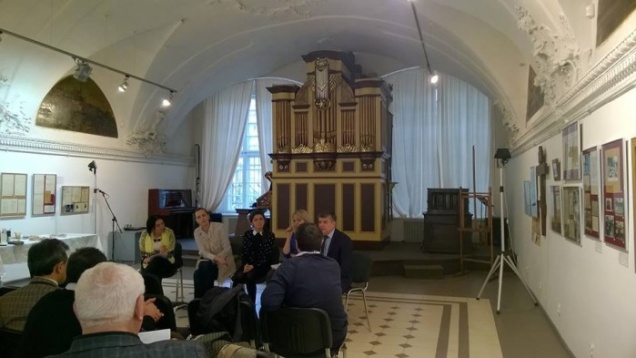 Проекти на МТД
Фонд Відродження:
«Цент реабілітації через мистецтво». – Проект «Цент реабілітації через мистецтво» покликаний сприяти уникненню депресивних реагувань на будь-які ситуації, схильності до вживання психоактивних речовин, алкоголізації, конфліктності в міжособистісних стосунках та виникнення ризику надтоагресивної поведінки. 
 
Проекти подані на фонд USAID:
 
«Інклюзивна освіта» - Адаптація дітей з особливими потребами у суспільне життя. 
«Кримський культурно-освітній центр» - адаптація та інтеграція вимушених переселенців у місцеву громаду.
«Будинок культури +» - модернізація закладу культури; розширення доступу до культури.
Проект поданий на грант Посольство США:
«Завершення малої трапезної зали Домініканського монастиря XIV-XVII ст.» 
«Модернізація музейного обладнання для застосування у збереженні, реставрації та дослідженні пам’яток культури національного значення зі збірок Національного музею у Львові імені Андрея Шептицького».
Об’єкти подані на ДФРР
Реконструкція системи теплопостачання Львівського державного училища культури і мистецтв по вул.Нижанкіського,2 у м. Львові.                      Сума: 1164,374 млн.
 
Будівництво Народного Дому "Просвіта" на 250 місць, с.Бучали Городоцького району. Сума: 10013,079 млн.
 
Реконструкція даху Народного Дому (шатровий дах) в с.Керниця Городоцького району. Сума: 877,05 млн.
 
Реконструкція з влаштуванням шатрового даху будинку культури в с.Родатичі Городоцького району. Сума: 1141,56 млн.
 
Реконструкція Дублянської дитячої школи ім.С.Турчака на вул.Довбуша,4 у м. Дубляни Жовківського району Львівської області.                 Сума: 709,0 тис.
 
Будівництво Народного дому на 500 місць з сільською радою в с.Давидів, Пустомитівського району, Львівської області. Сума: 16037,600 млн.
 
Реконструкція системи опалення народного дому в смт. Щирець на вул. Адермаха Пустомитівського району Львівської області. Сума: 1020, 0 млн.
 
Будівництво Народного дому в с.Пасіки-Зубрицькі Пустомитівського району Львіввського області. Сума: 900,0 тис.
 
Реконструкція Народного дому села Воютичі Самбірського району Львівської області. Сума: 600,0 тис.
РОЗВИТОК МАТЕРІАЛЬНО - ТЕХНІЧНОЇ БАЗИ
Стратегічні напрямки роботи на 2016 рік
1. Нова робота народних домів області
2. Професійне мистецтво жителям віддалених населених пунктів та районів області
3. Рік мистецької освіти в області
4. Відзначення ювілейних та пам’ятних дат
5. Промоція читання
6. Дні культури Львівщини у світі
7. Театрально-концертна діяльність
8. Музейна діяльність
9. Реалізація підтриманих та розробка нових грантових проектів та МТД 
10. Підтримка кінематографії.
Культура в цифрах
На 2016 рік
Стратегічні напрямки роботи на 2016 рік
Нова робота народних домів області
Реалізація програми  підтримки народних домів 
Культурно-мистецьке таборування для дітей та молоді сільської місцевості 
Творчі звіти районів у м.Львові
Фестивалі-ярмарки у туристичних містечках області (Славськ, Трускавець, Моршин, Східниця)
Центри сучасного мистецтва у районах Львівщини  (Жовква, Стрий, Дрогобич, Трускавець, Моршин)
Мандруючий кінотеатр
Лекції, майстер-класи та зустрічі з відомими особистостями
Стратегічні напрямки роботи на 2016 рік
Професійне мистецтво жителям віддалених населених пунктів та районів області
Проект “Митці селу ”
Проект “Мистецький вікенд у Львові” для молодих родин із сіл
Проект “Вихідні дні у Львові” для людей похилого віку 
Мистецькі проекти для людей з обмеженими можливостями у сільській місцевості
Стратегічні напрямки роботи на 2016 рік
Рік мистецької освіти в області
Промоція та підтримка професійної мистецької освіти (симпозіум скульптури, симпозіум скла, живописне бієнале)
Впровадження інклюзивної мистецької освіти (розгорнута міжнародна конференція-форум із залученням фахівців)
Проект “Юні таланти” ( започаткування музичної премії для талановитих дітей)
Майстер-класи викладачів ВНЗ для учнів ПСМНЗ
Оновлення бази музичних  інструментів
Участь в міжнародних конкурсах
Створення пільгових умов проїзду для учнів ПСМНЗ
Стратегічні напрямки роботи на 2016 рік
Відзначення ювілейних та пам’ятних дат
160 років  від дня народження та 100 років з дня смерті Івана Франка
150 років від дня народження Михайла Грушевського
Вшанування Романа Лубківського
Вшанування Євгена Безніска
Вшанування Бориса Возницького
Вшанування Євгена Коновальця
Стратегічні напрямки роботи на 2016 рік
Промоція читання
Поповнення бібліотечних фондів
Проект “Книгоманія”
Проект “Бібліофорум”
Семінари-навчання для бібліотекарів
Конкурс “Краща бібліотека року”
Співпраця з “Форумом видавців”
Інтерактивна бібліотека
Мандруючий автобус
Стратегічні напрямки роботи на 2016 рік
Дні культури Львівщини у світі
Проведення у 14 країнах світу днів культури Львівщини у різноманітних мистецьких форматах (виставки, концерти, кіно, презентації, пленери при посольствах, в українських товариствах та інтернаціональних структурах)
Підтримка української громади  за кордоном
Промоція якісного мистецького продукту регіону та розширення міжнародної співпраці
Стратегічні напрямки роботи на 2016 рік
Театрально-концертна діяльність

Міжнародні фестивалі професійного мистецтва: музичні , театральні
Проект “Театр без бар’єрів”
Активізація міжнародної гастрольної  діяльності
Промоція  мистецьких програм  в регіоні та Україні
Нові театральні постановки
Нові концертні програми
Театральні воркшопи для дітей “Я актор”
Стратегічні напрямки роботи на 2016 рік
Музейна діяльність
Проект  “Повернуті імена”
Тематичні виставки 
Проект “Запізнаймо музеї” для дітей
Оновлення експозицій
Створення інтерактивних пересувних  виставкових проектів для презентації в регіоні
Інтерактивні заходи в музеях, музейна педагогіка
Стратегічні напрямки роботи на 2016 рік
“Надважливо” для роботи департаменту
Реалізація підтриманих та розробка нових грантових проектів та МТД
Написання проектів для українських спонсорів та підприємців
Проведення конкурсу проектів на реалізацію культурно-мистецьких заходів
Дякую за увагу